BAHASA SUNDA
Hayu urang kawitan …
Ngarah sumanget urang nyanyi heula sasarengan yuuuu ….
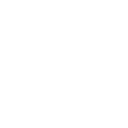 Pangajaran 1 “Hirup Rukun Sauyunan”
Ngagunakeun aksara (huruf) é, e jeung eu
Aksara Gedé
Conto kecap anu ngagunakeun huruf é :
1
méja
2
jandéla
3
sapédah
4
karéta
Conto kecap anu ngagunakeun huruf é :
5
téko
6
loték
7
bonéka
8
mésér
Conto kecap anu ngagunakeun huruf e :
1
getol
2
kelas
3
dinten
4
tumpeng
5
sareng
Conto kecap anu ngagunakeun huruf eu :
1
seuri
2
peureum
3
peuting
4
jeung
deui
5
Conto kecap anu ngagunakeun huruf eu :
6
beureum
7
sampeu
8
ceurik
9
peyeum
Aksara Gedé
Gunana aksara gedé 
( gunanya huruf besar )
Aksara gedé sok digunakeun pikeun : ( Huruf besar biasanya digunakan untuk )
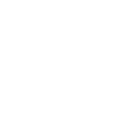 Aksara Gedé
Awal Kalimah ( mimiti nulis ) :
Conto :
Bonéka abdi saé pisan.
Sawah Mang Junéd lega pisan.
Ayeuna abdi tos kelas dua.
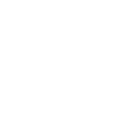 Aksara Gedé
Ngaran jelema ( nama orang ) :
Conto :
Mida sareng Dami angkat ka sakola.
Ibu Ida nuju balanja.
Guru anyar bahasa sunda namina Bu Intan
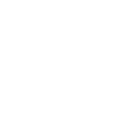 Aksara Gedé
Ngaran tempat ( nama tempat ) :
Conto :
Abdi lahir di Bandung
Dani badé angkat ka Jakarta
Gudeg salah sahiji kadaharan has Jogjakarta
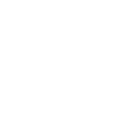 Aksara Gedé
Ngaran poé ( nama – nama hari ) :
Conto : Senén, Salasa, Rebo, Kemis, Jumaah, Saptu, Minggu (Ahad)
Kamari poé Senén, ayeuna poé Salasa.
Ayeuna poé Rebo, isukan poé Kemis.
Dina poé Jumaah teu asup sakola.
Unggal poé Ahad Mida angkat ka Bandung.
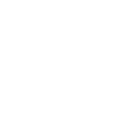 Aksara Gedé
Ngaran bulan ( nama – nama bulan ) :
Conto :
Bulan Maret Fajar ulang taun.
Bulan Juni sakola peré.
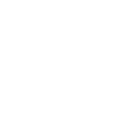